Commissioned Corps Women’s Issues Advisory Board (CCWIAB)
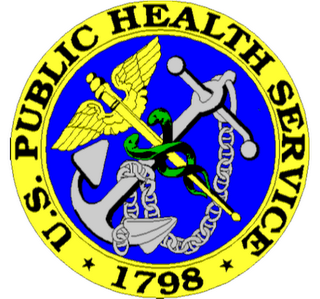 1
MISSION
Identify and analyze key issues that impact Women in the Commissioned Corps 
Develop action plans to address issues
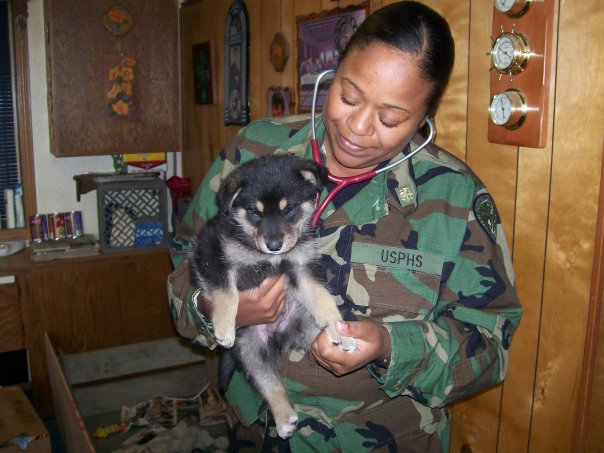 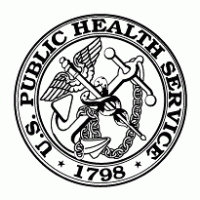 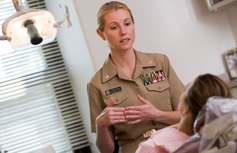 2
Background and History
Established in 2011

Supports 2009 Executive Order establishing the White House Council on Women and Girls
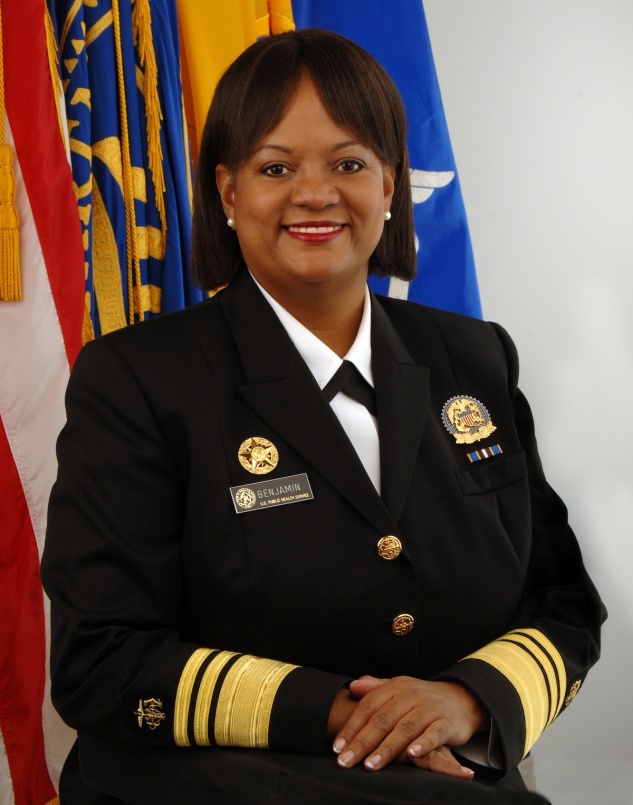 Former Surgeon General 
VADM Regina M. Benjamin
3
Membership
Chairperson – Flag Officer
Co-chairperson
Executive Assistant
Twelve voting members
Must have officers from Medical, Dental, Engineering, and Environmental Health categories
Appointed by the Surgeon General
Staggered terms of two, three, or four years
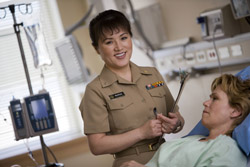 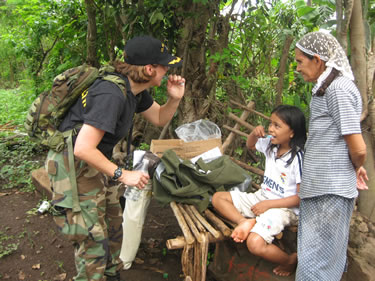 4
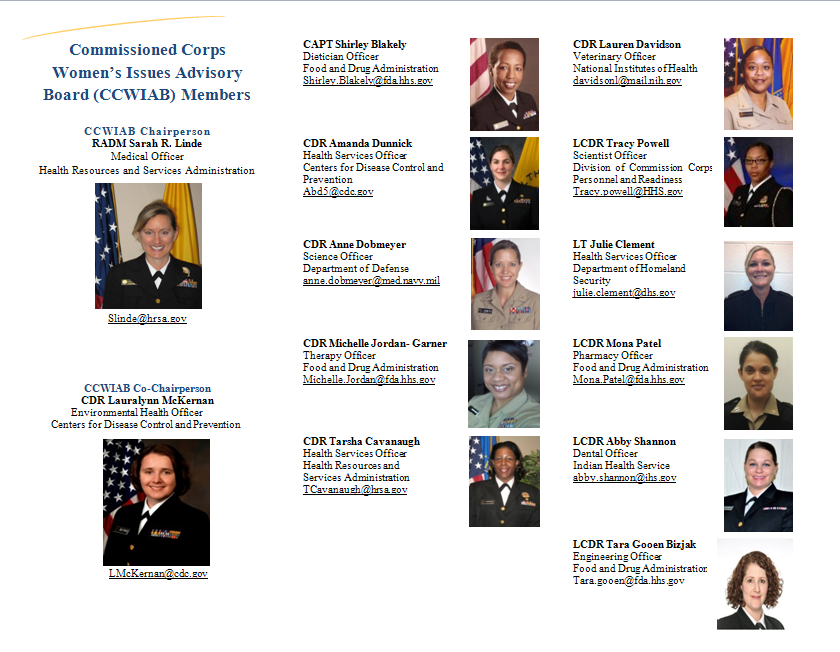 5
Issues
Pregnancy
Breastfeeding
Interpersonal Violence
Deployment
Promotion
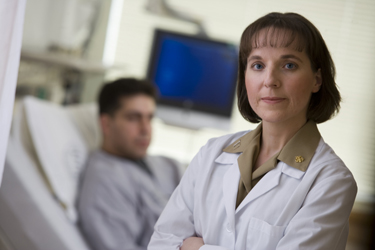 6
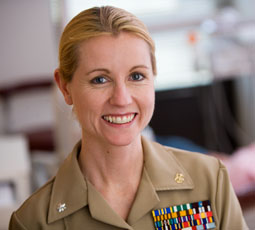 Accomplishments
Committees established
Outreach
Membership
Pregnancy
Violence Prevention
Outreach Committee
Development of Outreach Resources
Outreach Survey 
 Membership Committee
7
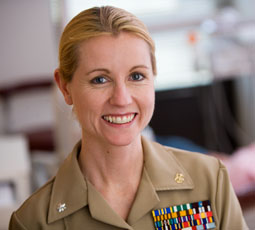 Accomplishments
Pregnancy Committee
Breastfeeding Guidance Approved
“The Resource Guide for Expectant Parents of the USPHS Commissioned Corps”

Violence Prevention Committee
Post deployment questions
Policy review
8
Future Directions
2014 Outreach Survey revealed top 3 issues of concern:
Work-life balance
Leadership opportunities
Family care
Prioritize effort and develop action plans
9
CCWIAB Contacts
Agency/OPDIV/DeptCDC 		CDR Dunnick		CDR McKernanDCCPR	LCDR PowellDHS 		LT ClementDoD		CDR  DobmeyerFDA		CAPT Blakely		CDR Jordan Garner		LCDR Patel
		LCDR Gooen BizjakHRSA 	RADM Linde		CDR CavanaughIHS 		LCDR Shannon
		LCDR HillNIH 		CDR Davidson
Category	Dentist	      LCDR Shannon	Dietician     	        CAPT Blakely  	Engineer       LCDR Gooen Bizjak	EHO            	     CDR McKernan	HSO	     	    CDR Cavanaugh		     	         CDR Dunnick		      		 LT Clement	Nurse	             LCDR Amanda Hill 	Pharmacist 	           LCDR Patel           Physician 	          RADM Linde            Scientist             CDR Dobmeyer
			         LCDR Powell    	Therapist 	CDR Jordan Garner            	Veterinarian	       CDR Davidson
Questions?
CDR Anne Dobmeyer
301-312-1876
anne.c.dobmeyer.mil@health.mil
11